Small business solutions:“ANYTHING BUT SMALL” campaign CREATIVE REVIEW
April 22, 2016
Driving purchase intent: Integrated Small business campaign
Small Business Integrated Campaign at-a-glance
April
May
June
July
Aug
Sep
Oct
Nov
Dec
Print/Digital - Flight 1
Print/Digital – Flight 2
B-to-B
Advertising
PGA TV Commercial & Microsite
Activation TBD
Web
MetLife.com Refresh
SB Week Social Takeover
Social Media
Small Business Influencer Program
PR
Media Relations
Content Marketing
Original Content – White Papers, Infographics, Video
3
See next page for tactic descriptions.
ANYTHING BUT SMALL: TVC ROUGH CUT
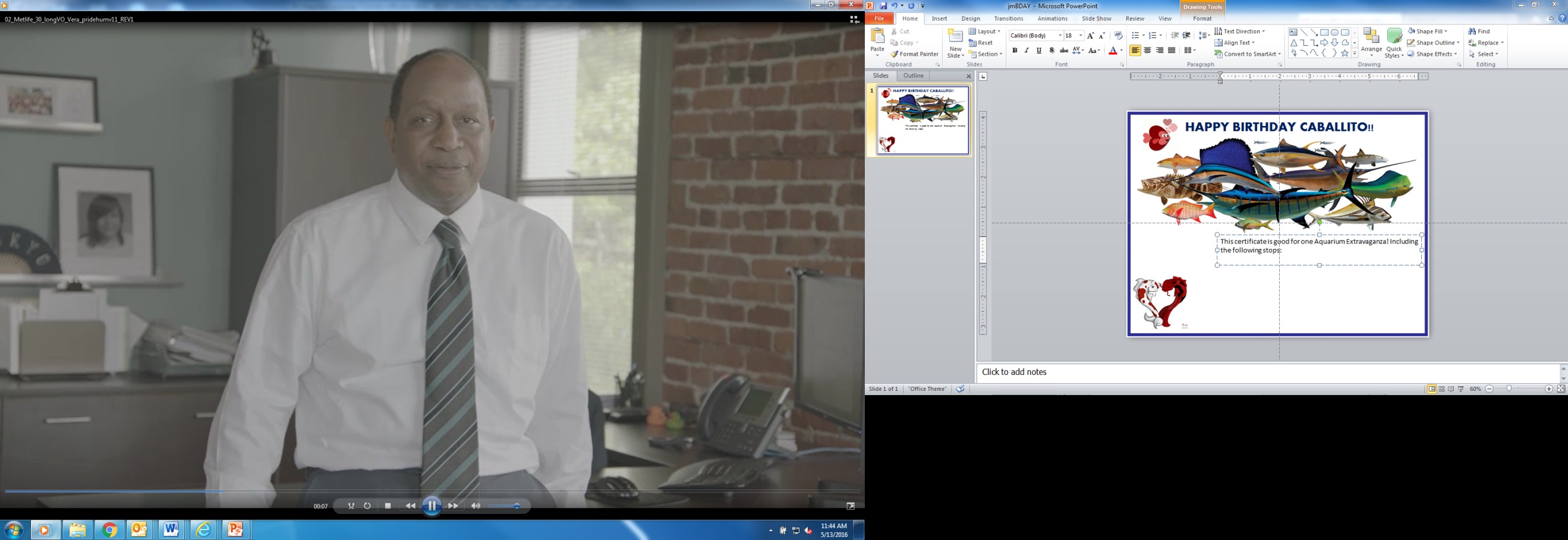 Please access link in email to download video to review
ANYTHING BUT SMALL: Digital Concepts - SBO
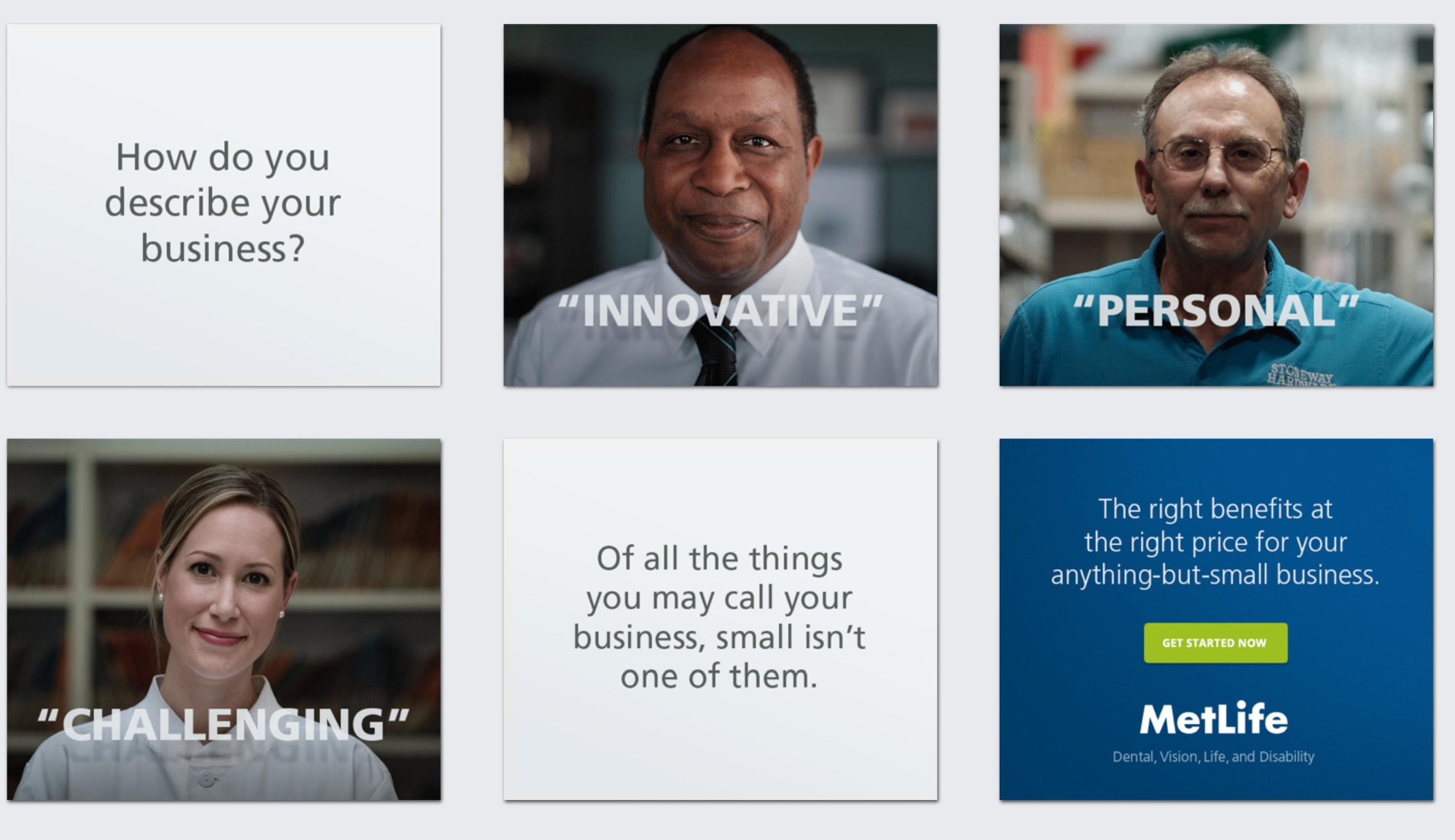 Please access link in email to download video to review
ANYTHING BUT SMALL: Digital Concepts - BROKER
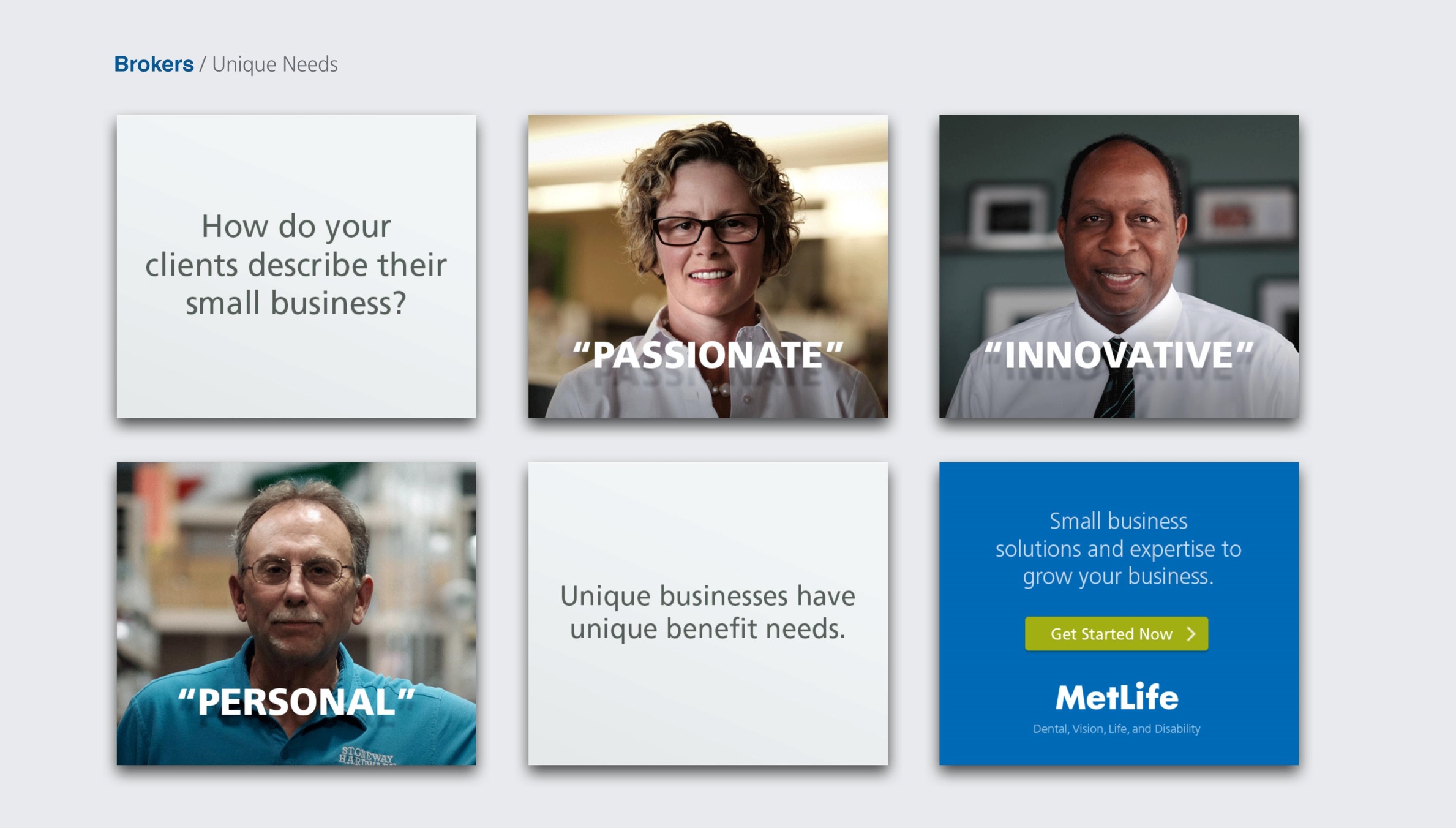 ANYTHING BUT SMALL: Digital Concepts - BROKER
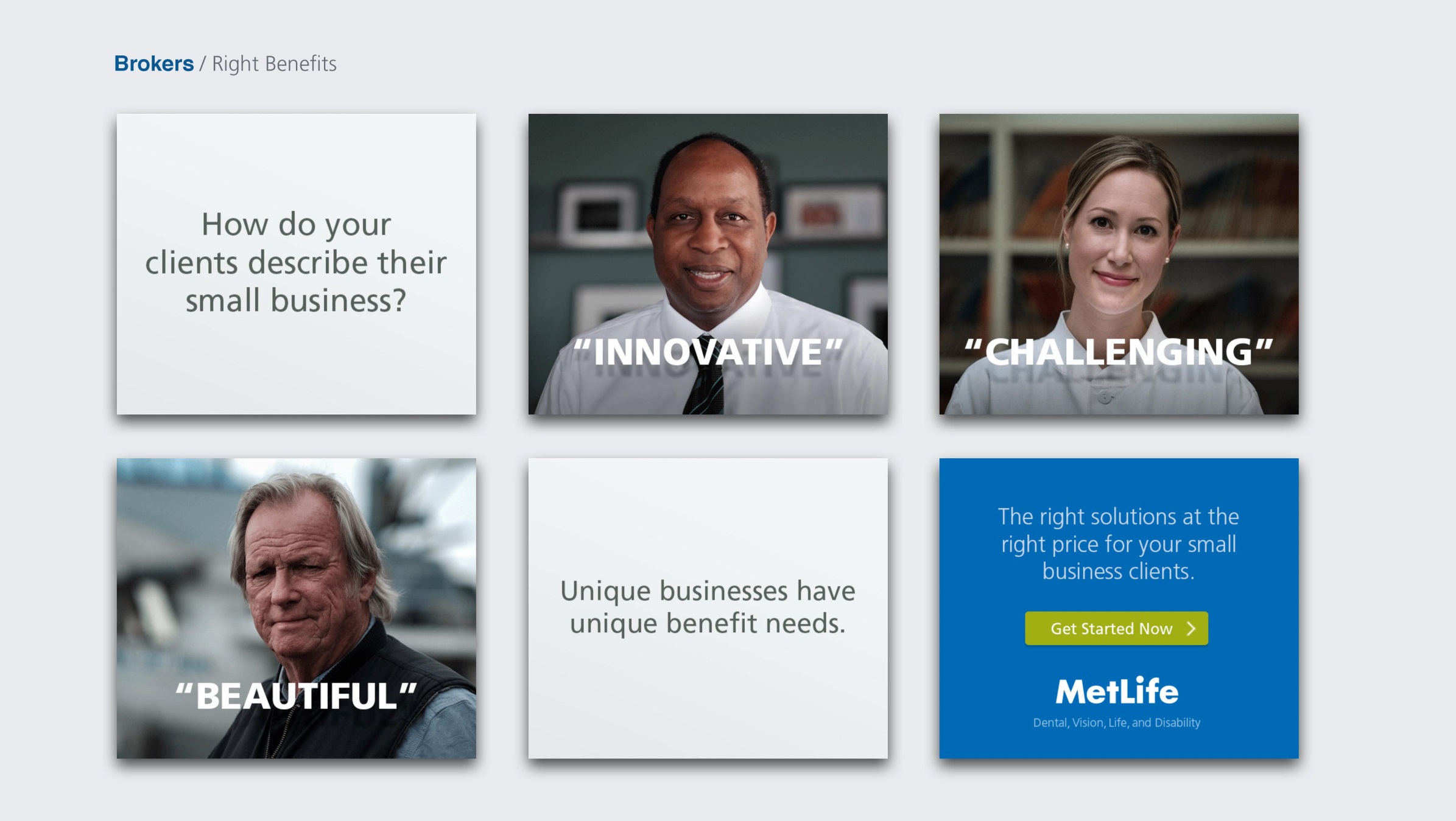 ANYTHING BUT SMALL: LANDING PAGE: metlife.com/anythingbutsmall
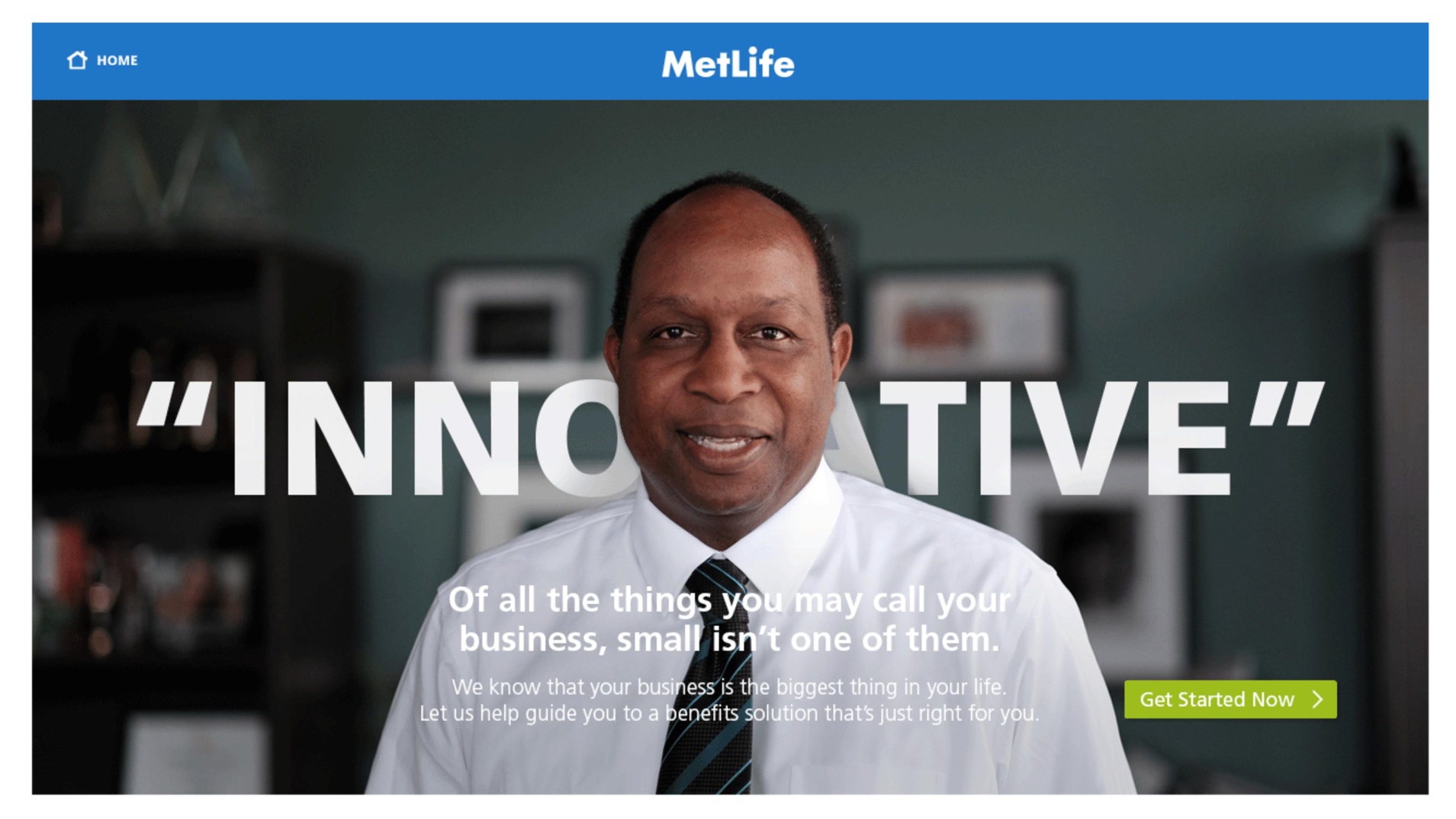 ANYTHING BUT SMALL: LANDING PAGE: metlife.com/anythingbutsmall
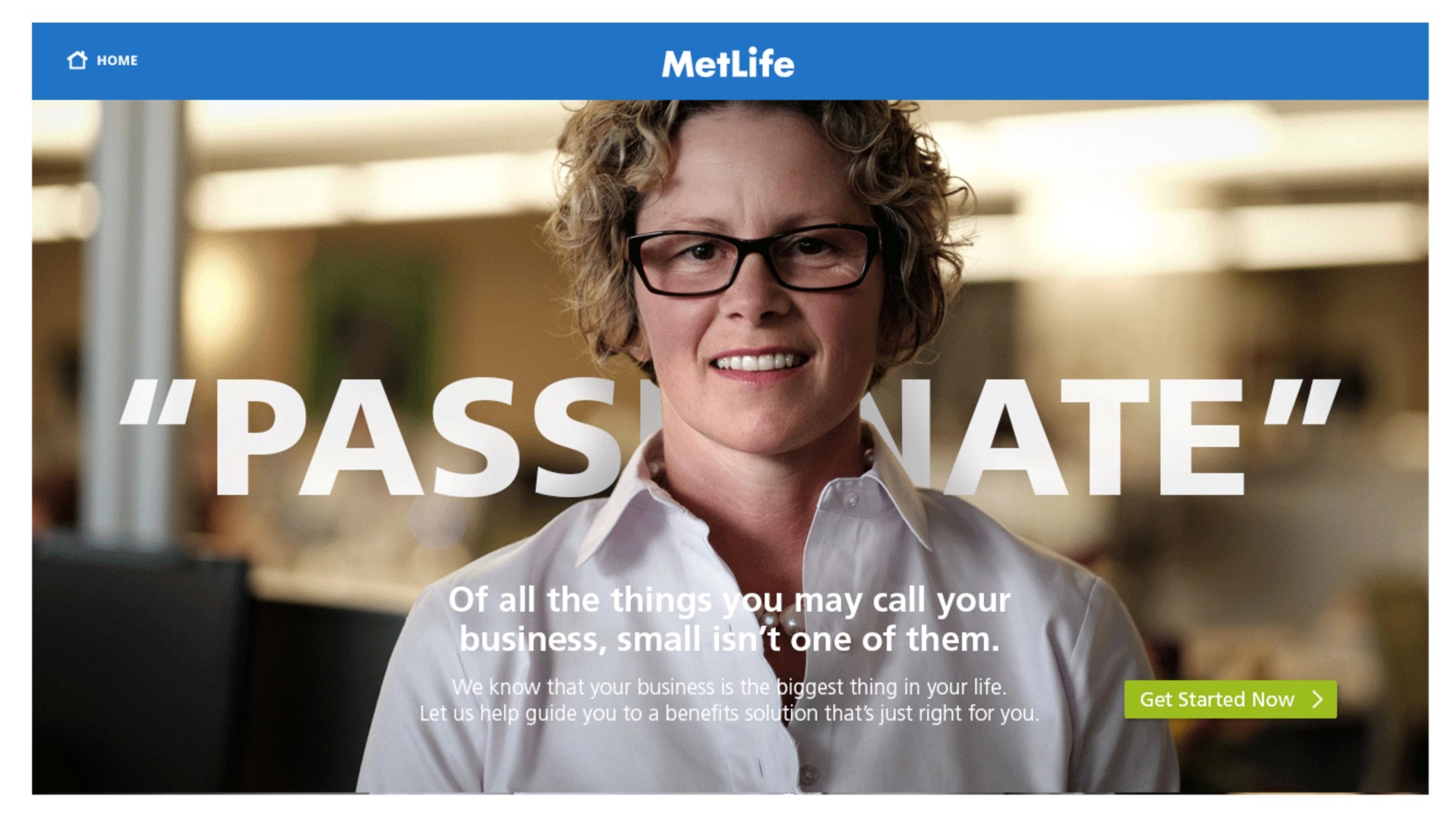 ANYTHING BUT SMALL: LANDING PAGE: metlife.com/anythingbutsmall
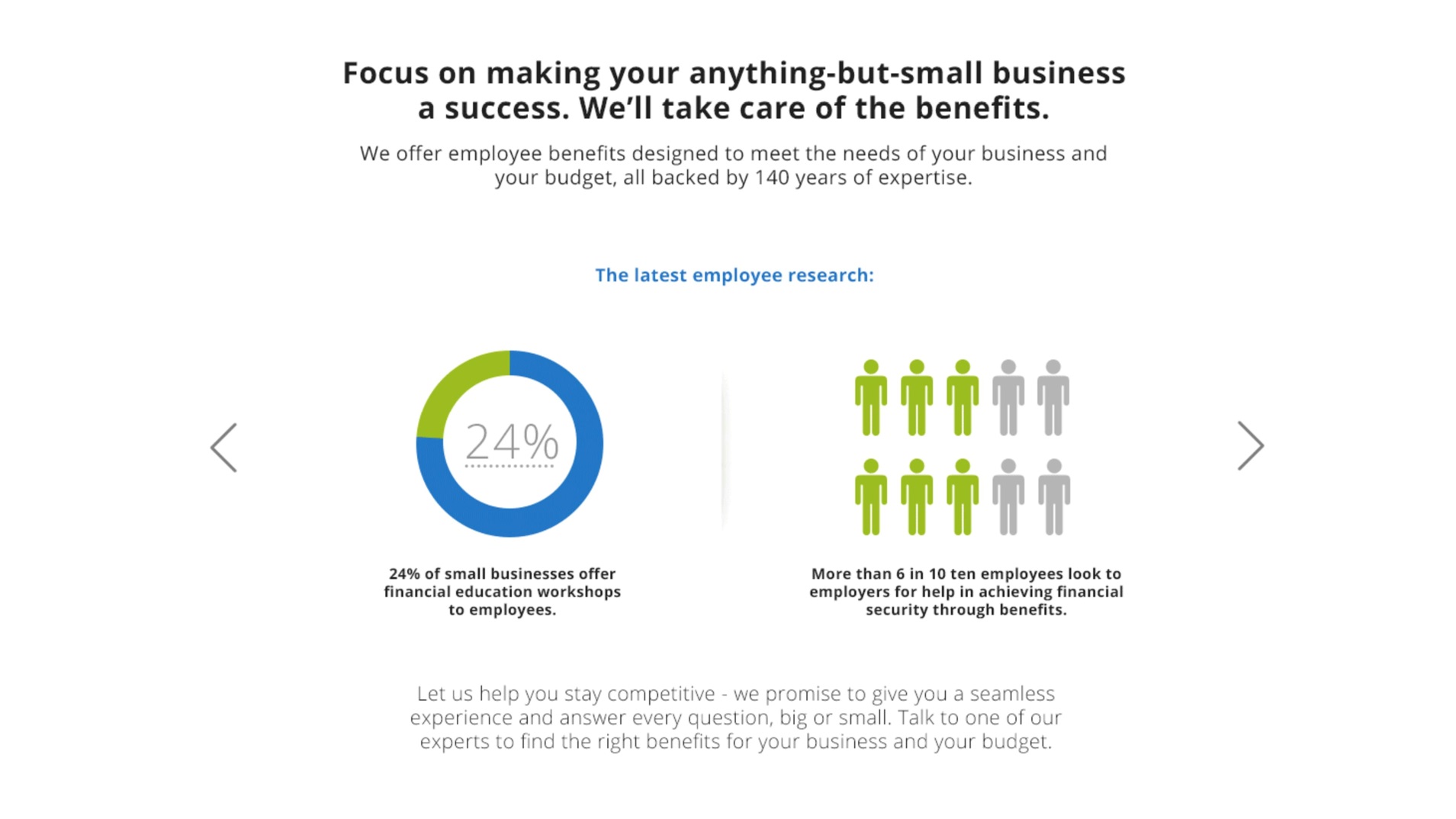 ANYTHING BUT SMALL: LANDING PAGE: metlife.com/anythingbutsmall
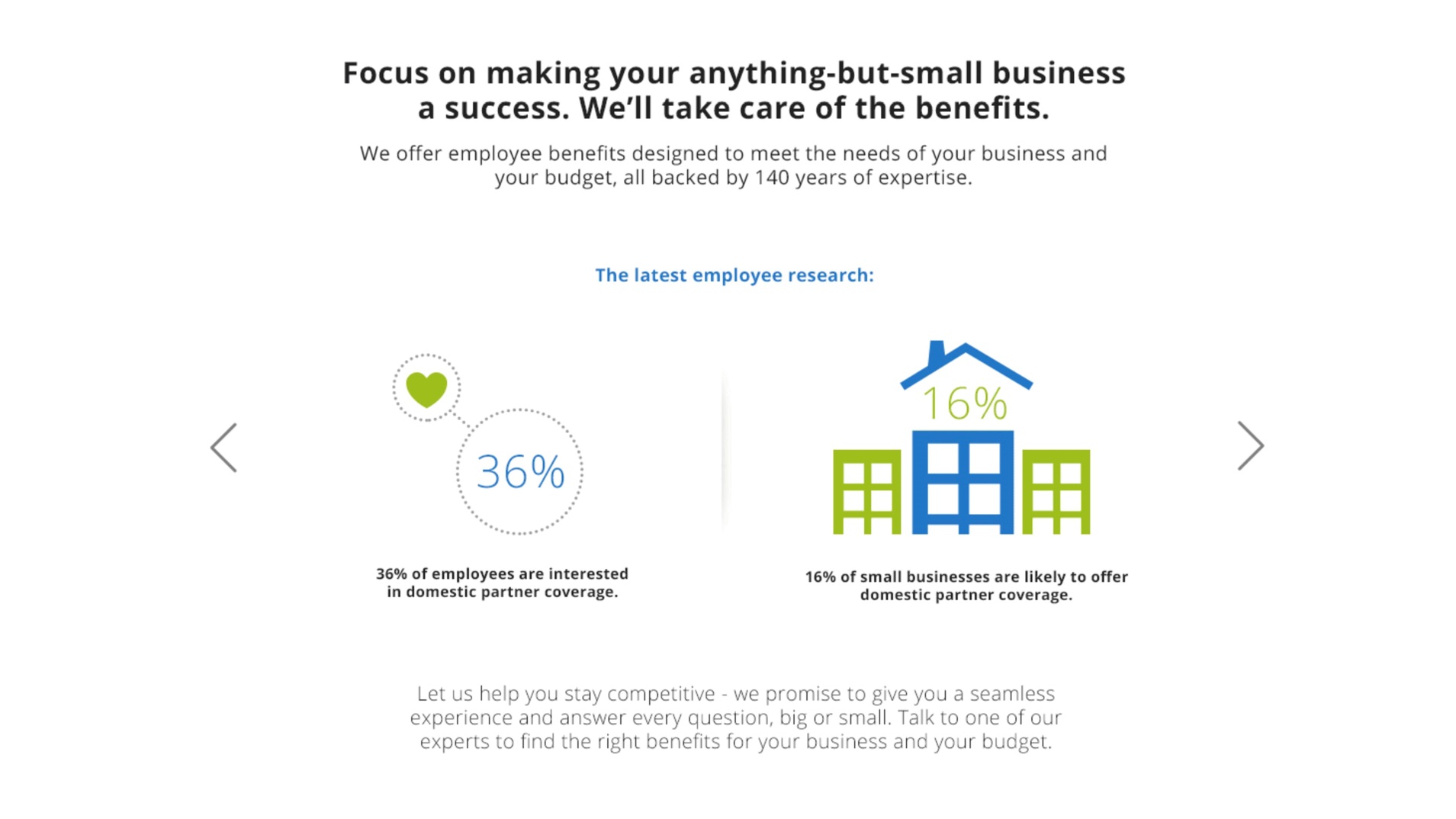 ANYTHING BUT SMALL: LANDING PAGE: metlife.com/anythingbutsmall
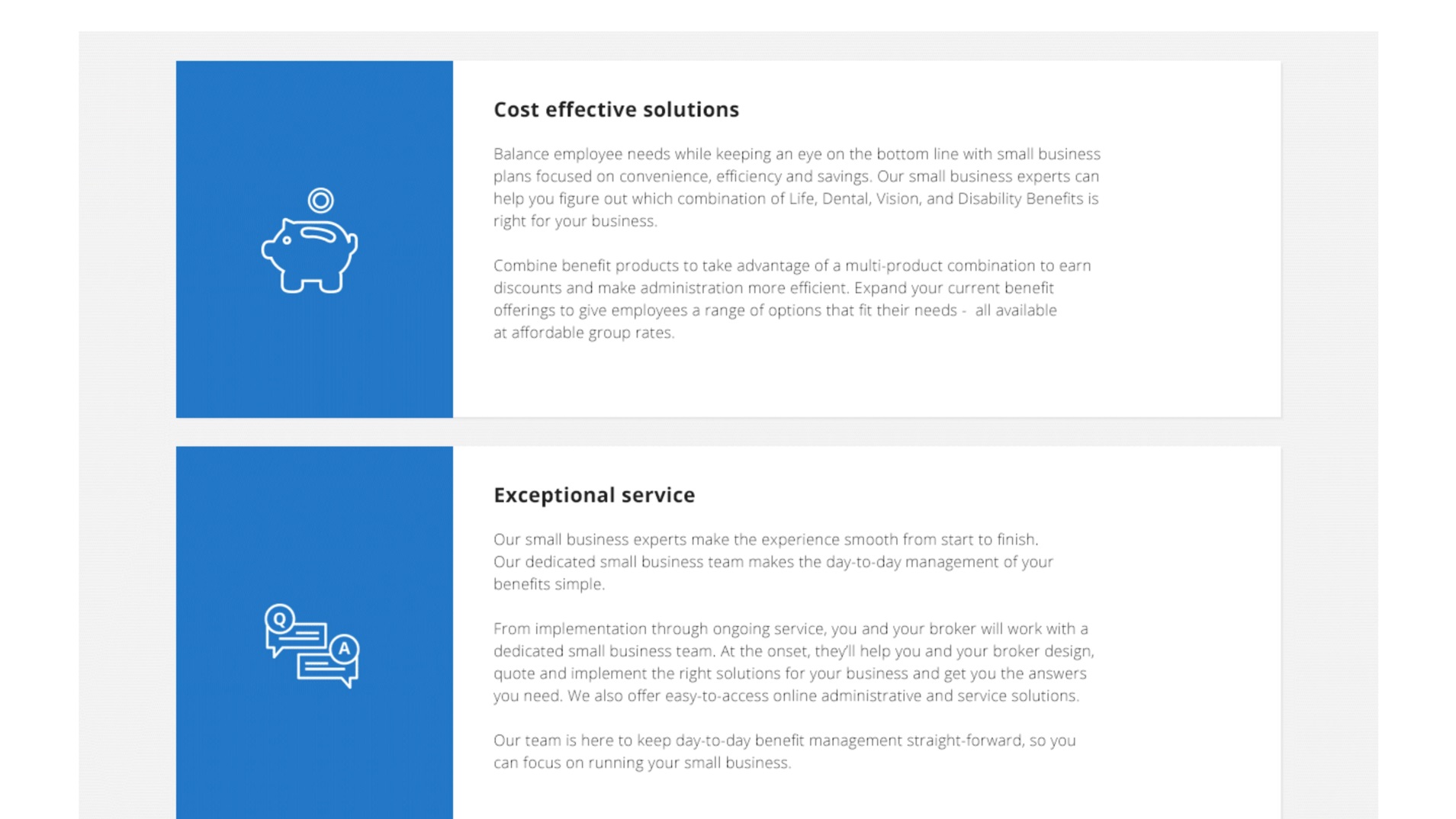 ANYTHING BUT SMALL: LANDING PAGE: metlife.com/anythingbutsmall
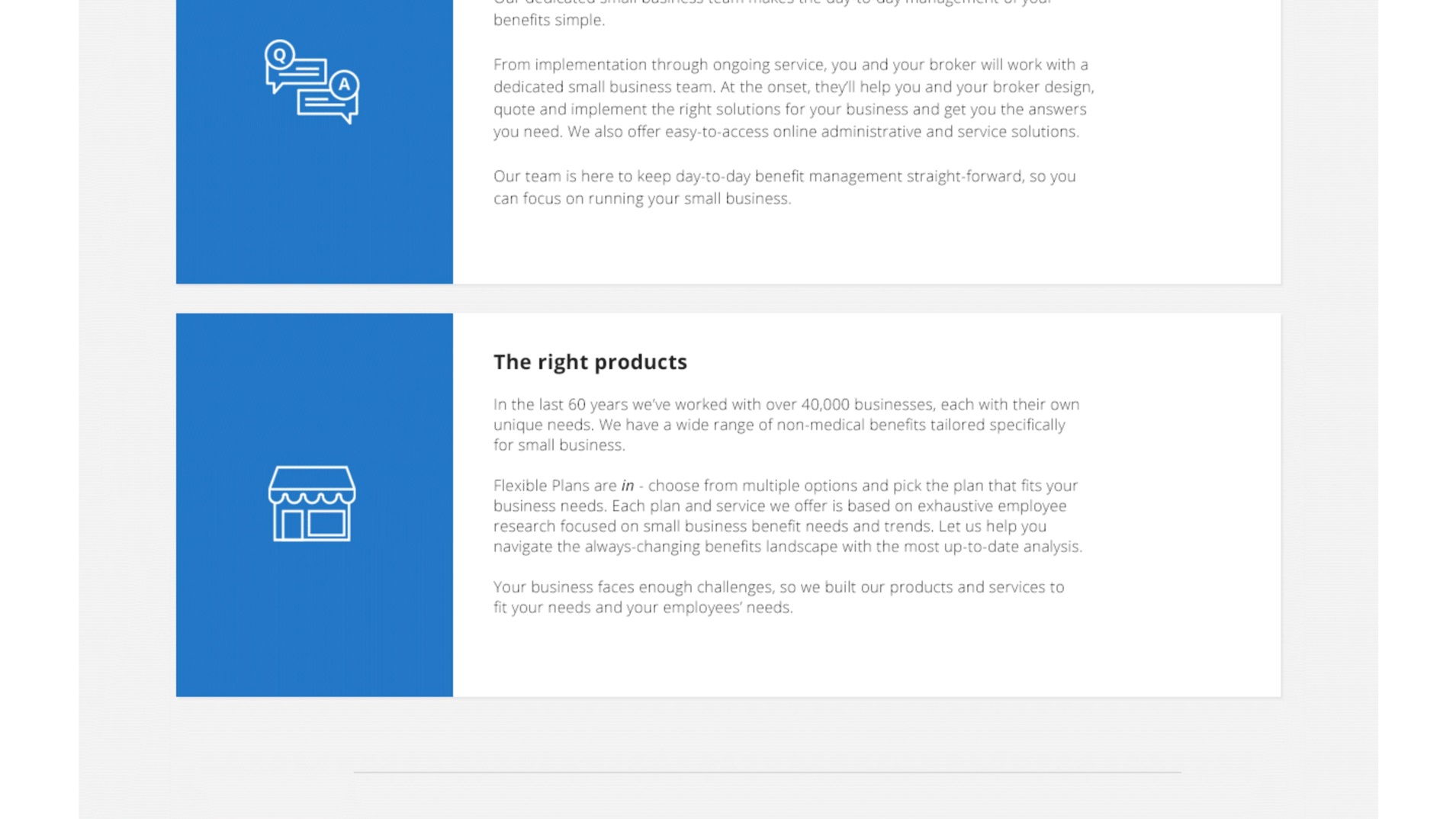 ANYTHING BUT SMALL: LANDING PAGE: metlife.com/anythingbutsmall
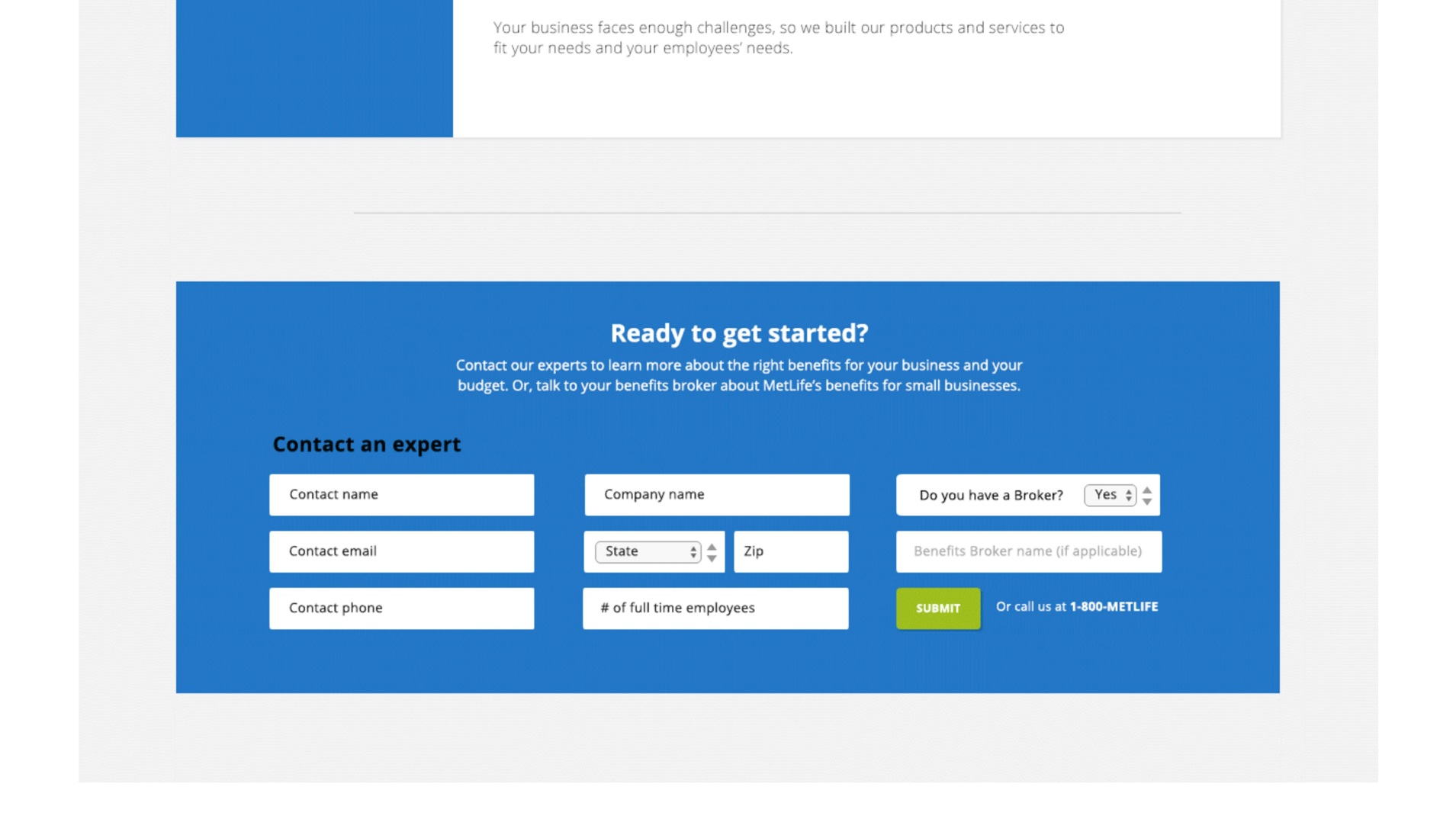 ANYTHING BUT SMALL: LANDING PAGE: metlife.com/anythingbutsmall
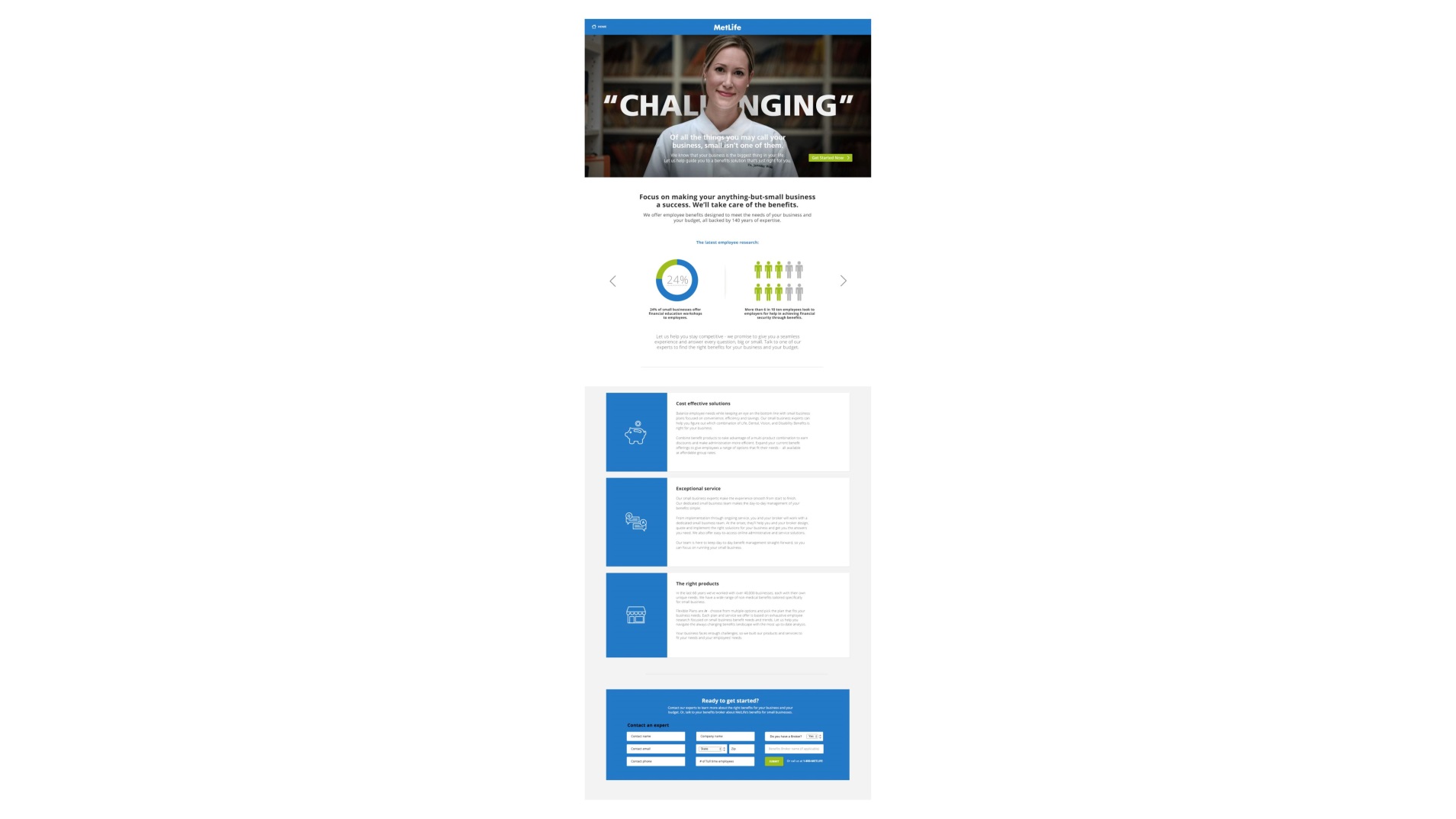